Respiratory System
Dr Archna Ghildiyal
         Associate Professor
              Department of Physiology
KGMU
LECTURE :4
Contents:
Stability of lungs & alveoli
Compliance
Resistance
Surface tension
Surfactant
Work of breathing
Learning Objectives
Factors contributing to stability of alveoli
Surfactant- Secretion,Composition,Function
Work of breathing
Applied
Stability of Lungs
Two forces hold the thoracic wall and the lungs in close opposition:

Intrapleural fluid cohesiveness: 
-Water molecules in the intrapleural fluid are attracted to each other 
 -Pleural membranes tend to stick together.
Contd…
Negative intrapleural pressure: 
  -Transmural pressure gradient
  -Lungs are forced to expand
    outwards
Factors that stabilize alveoli
Pulmonary surfactant
Mechanical interdependence
Mechanical/Alveolar Interdependence keeps the alveoli open
If an alveolus start to collapse 
 Surrounding alveoli are stretched and then recoil 
Exert expanding forces in the collapsing alveolus to open it
Factors Affecting Pulmonary Ventilation
Lung compliance
Airway resistance
Surface tension
Lung Compliance
Extent to which the lungs expand for each unit increase in transpulmonary pressure
Total compliance of both lungs together in normal adult: 200 ml of air per cm of water transpulmonary pressure
Contd…
Tissue elastic forces  = represent 1/3 of total lung elasticity

Fluid air surface tension elastic forces in alveoli = 2/3 of total lung elasticity.
Compliance diagram
Contd…
Two Curves:
Inspiratory compliance curve
Expiratory compliance curve

The total work of breathing of the cycle is the area contained in the loop.
Transpleural pressures required to expand normal lung = 3x pressure to expand saline filled lung.
Airway Resistance
Walls of airways offer some resistance to normal airflow in and out of lungs

Degree of contraction or relaxation of smooth muscle of airway-regulates airway diameter and resistance
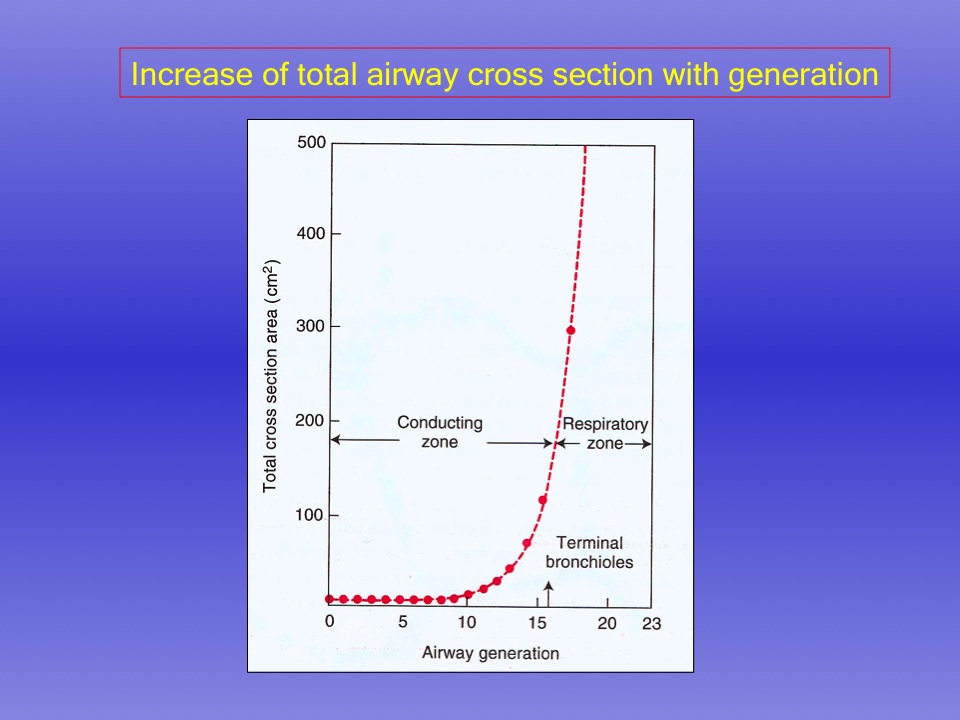 Contd…
Resistance to flow in the airway normally is very low
Primary determinant of airway resistance is the radius of the conducting airway
Parasympathetic stimulation causes bronchoconstriction(vagus-Ach)
Sympathetic stimulation
Causes Bronchodilatation
Direct via nerves-relatively weak effect
 Adrenal medulla hormone-mainly
   epinephrine via β-adrenergic
   receptors
Surface Tension
Causes alveoli to assume the smallest possible diameter
Accounts for 2/3 of lung elastic recoil-  size of alveoli during expiration
Must overcome to expand the lungs during each inspiration (Compliance/Elastic work of breathing)
Surfactant Reduces the Alveolar Surface Tension
LaPlace’s Law
Assume  alveoli as spherical bubbles, then:



P = Collapsing pressure (Directed Inward)
T = Surface Tension
r = Radius of the bubble
Surfactant
Complex mixture of Phospholipids,Proteins & Ions
Main phospholipid Dipalmitoylphosphatidylcholine(DPPC)
Produced by Type II alveolar epithelial cells
Lipids form a monolayer at the 
    air-water interface
Protein Components
Hydrophilic (SP-A and SP-D)
           Immune functions(Opsonization)
           Transport to alveolar surface
Hydrophobic (SP-B and SP-C)
           Monolayer adsorption and
           fluidity
Formation and secretion of Surfactant
N-Nucleus
SF-Surfactant
CM-composite body.
LB-lamellar bodies
TM-Tubular myelin
RDS(Respiratory Distress Syndrome)
Acute disease of newborn

Decreased Surfactant
 
 Greater the surface tension
 
Harder  for the oxygen to get into the blood
 
Lower pulmonary ventilation.
Work of Breathing
Work of inspiration 3 fractions:
                             Compliance/elastic work
                             Tissue resistance work
                              Airway resistance work
Energy required for respiration/pulmonary
                                                    ventilation:
  -Quiet respiration:3-5% of total energy
    expanded by the body
  -Heavy exercise: can 50 fold
Increased Work of breathing
When :

Pulmonary compliance
 Airway resistance
Elastic recoil
Need for  ventilation
References
Guyton & Hall.Text book of Medical Physiology
Ganong’s Review of Medical Physiology
Berne & Levy Physiology
meded.usd.edu
Question:1
As alveolar size decreases transmural pressure:
A. Decreases
B. Increases
C. May go up or down depending on the presence of or absence of surfactant
D. Is static due to radial traction from surrounding connective tissue and alveoli
Question:2
Which of the following increases during 
strenuous breathing:
A. Compliance
B. Airway Resistance
C. Tissue Resistance
D. Surface Tension
Question:3
Pulmonary vascular resistance:
A. is greater in the lung during maximal inspiration rather than expiration
B. is about 1/10 that of systemic circulation
C. will decrease in poorly ventilated areas
D. is not affected by sympathetic nervous system
Question:4
Alveolar surfactant acts to INCREASE  pulmonary:
A. Surface tension
B. Surface area
C. Compliance
D. Airway resistance
Question:5
What will happen if the lungs loose their elasticity?
Chest wall expands and become barrel shaped
B. Lungs Collapse
C. FRC Decreases
D. Vital Capacity Increases
Answers
1- B
2- B
3- B
4-C
5- A
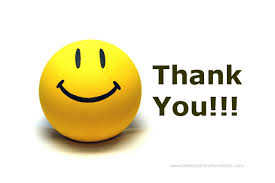